A Christmas Story Quiz

What do you remember about video 1 ?

What was the name of the town in which
     Mary lived ?

Can you name the region, or area, in which the town was situated.

     For a bonus, what country is the story set 
     in ?

3. Who was Mary going to marry ?
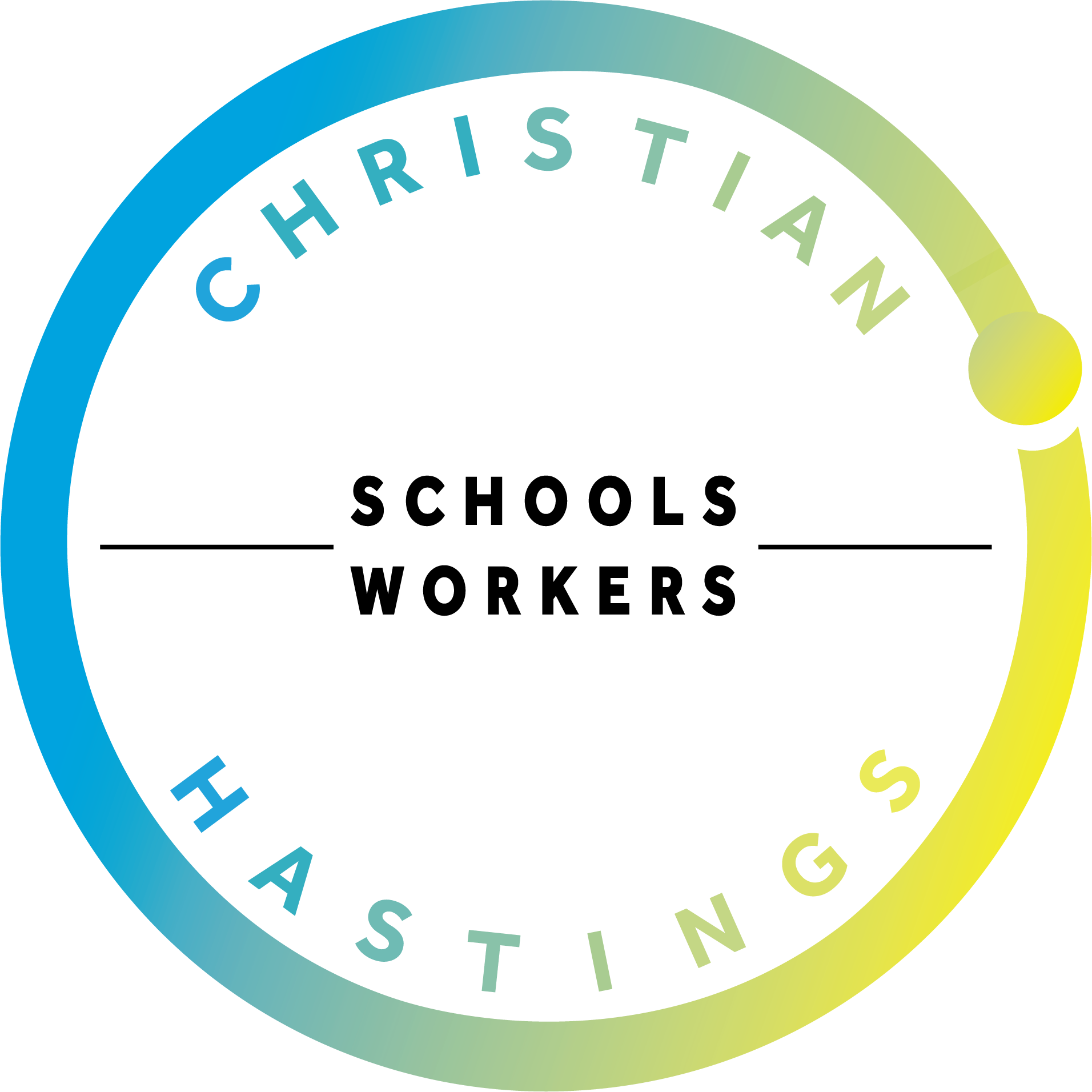 4. The man Mary was going to marry had a
    famous ancestor. What was his name ?

5. Mary had been visited by an angel whose 
    name was  _ _ _ _ _ _ _   .

6. The angel said that Mary would have a baby. 
    What was the baby to be called ?

7. What special position would this baby hold ? 

8. Why was Mary surprised when the angel told
    her that her relatives Elizabeth and Zechariah
    would have a baby ?
For a bonus, what is the name of the book in which  this story can be found ?
And now the answers.

Mary lived in Nazareth.                                      

Nazareth was in the  region, or area, called Galilee.

     Bonus…The story is set in the country of
     Palestine, or Israel, which is in the part of the
     world we call the Middle East.

Mary was going to be married to a carpenter 
     named Joseph.
Joseph came from the family line of David who was an important king of Israel and  lived about 1000 years before the time Jesus was born.

Gabriel was the angel who visited Mary.

6. The baby would be called Jesus. 

Jesus’ special position would be the Son of God. The people of Israel believed strongly in God so if a baby was to be born Son of God that would be an extremely special and important  position.
Elizabeth and Zechariah were both very old so it would have been a big surprise if they were to have a baby.

Bonus.... the story can be found in the Bible.
Try out one or more of these activities
Find Israel on a map. In what direction would you have to travel to go from the UK to Israel ?

 Make up a word search that includes the main names of the people and places in the story.

 Write a short story as if you are Mary retelling what has happened to her.